PROCESSO AD ALFRED NOBEL
In questo racconto a fumetti viene rappresentato un immaginario processo ad Alfred Nobel, noto per essere stato l’inventore della dinamite e l’ideatore e fondatore del premio Nobel. Alla fine del processo, sarai invitato a scrivere sia la requisitoria, cioè le conclusioni del giudice accusatore, sia la difesa dell’imputato. Dovrai quindi assumere, sulla base di quanto è emerso nel processo, i due diversi punti di vista. Alla fine, potrai confrontare le tue riflessioni con quelle dei tuoi compagni e con quelle dell’autore del fumetto che ti saranno fatte vedere dall’insegnante.
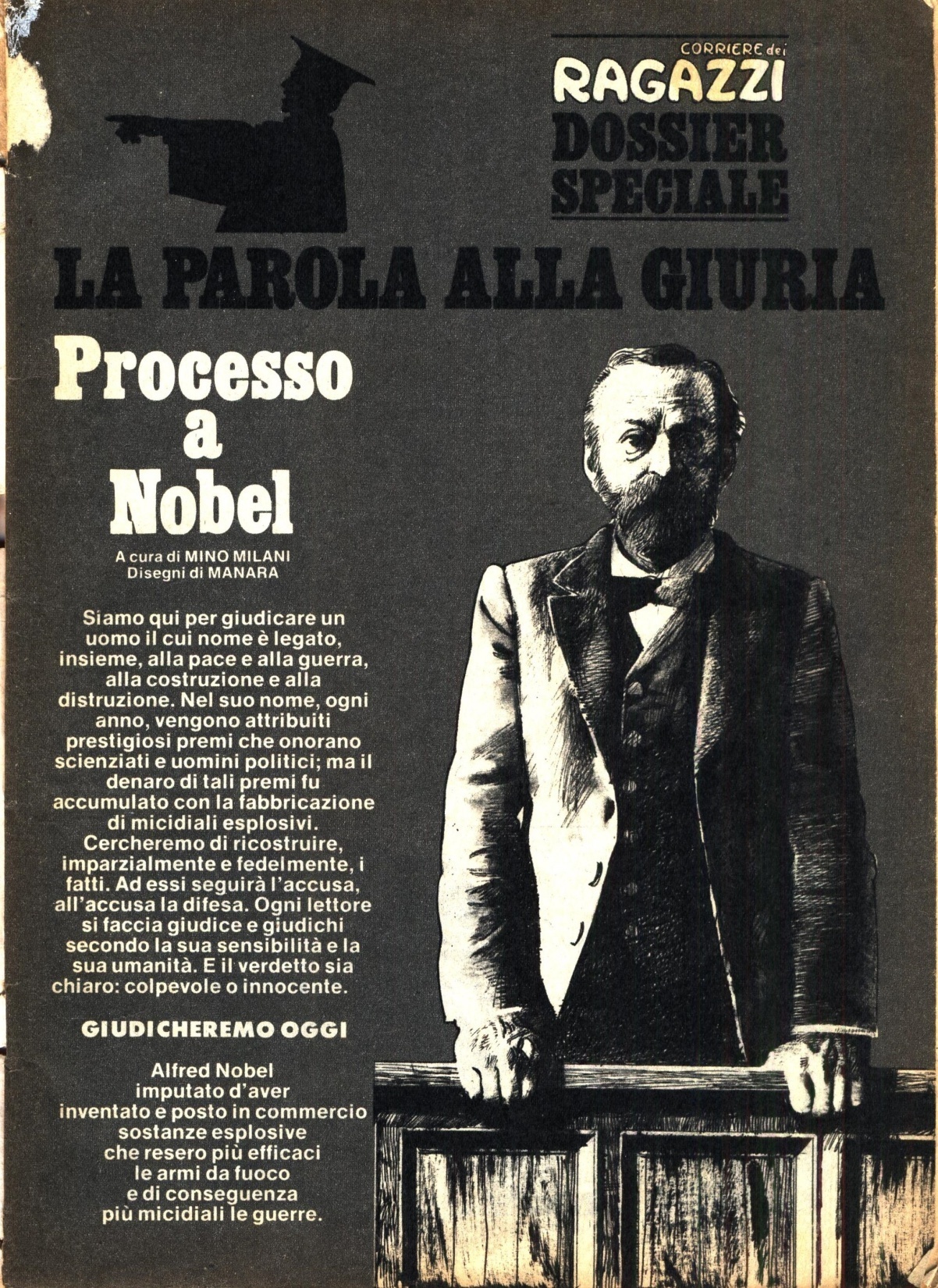 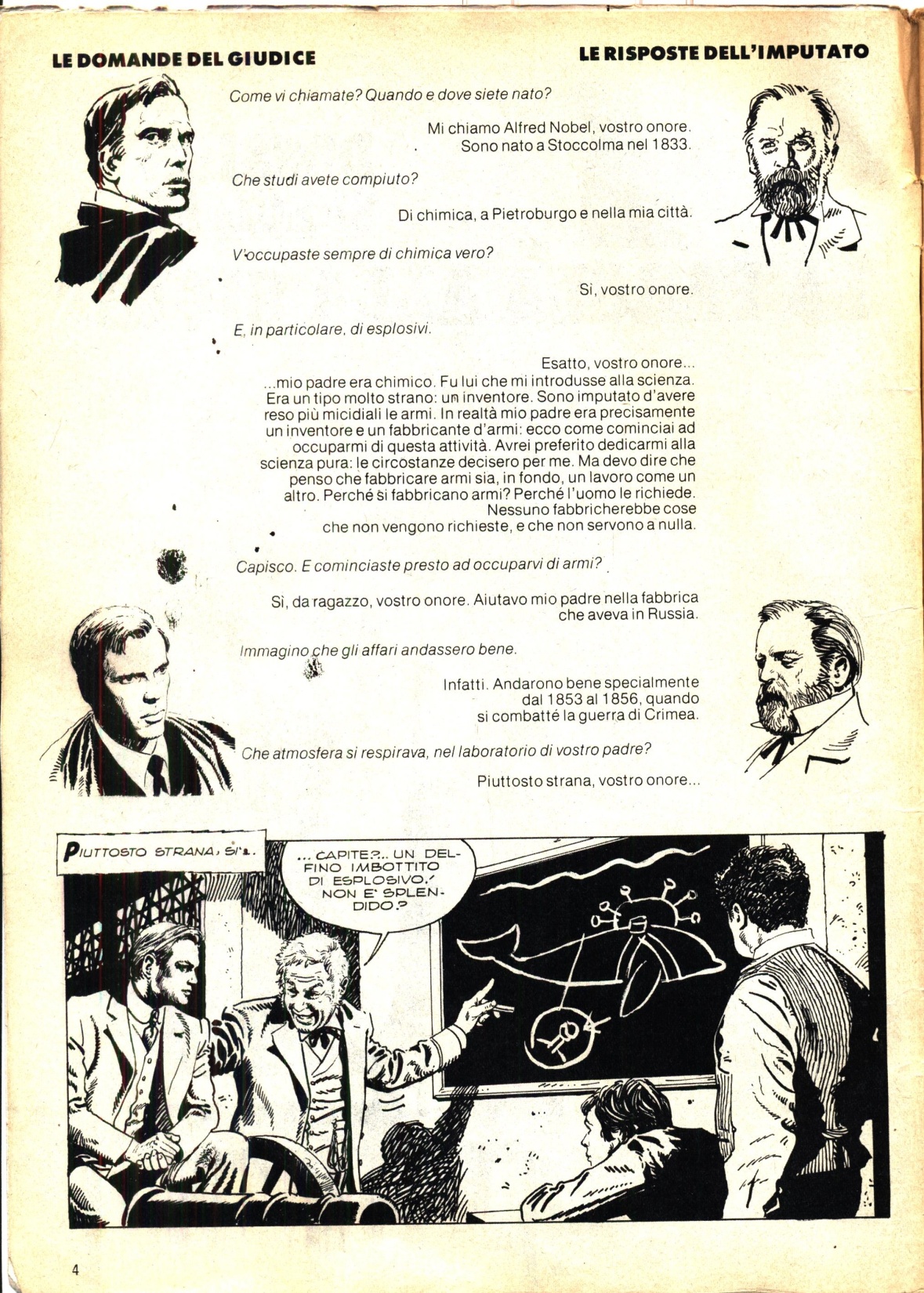 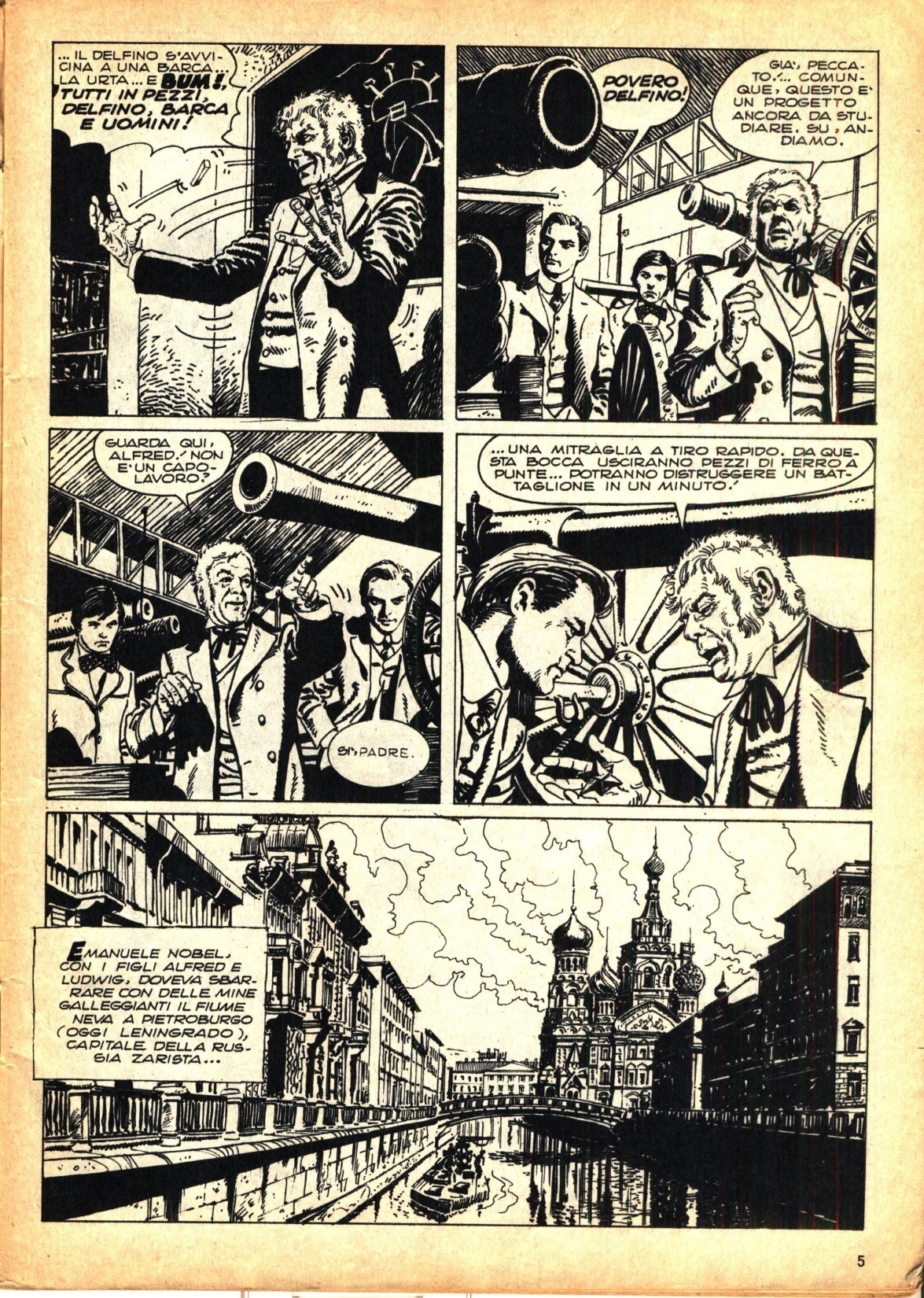 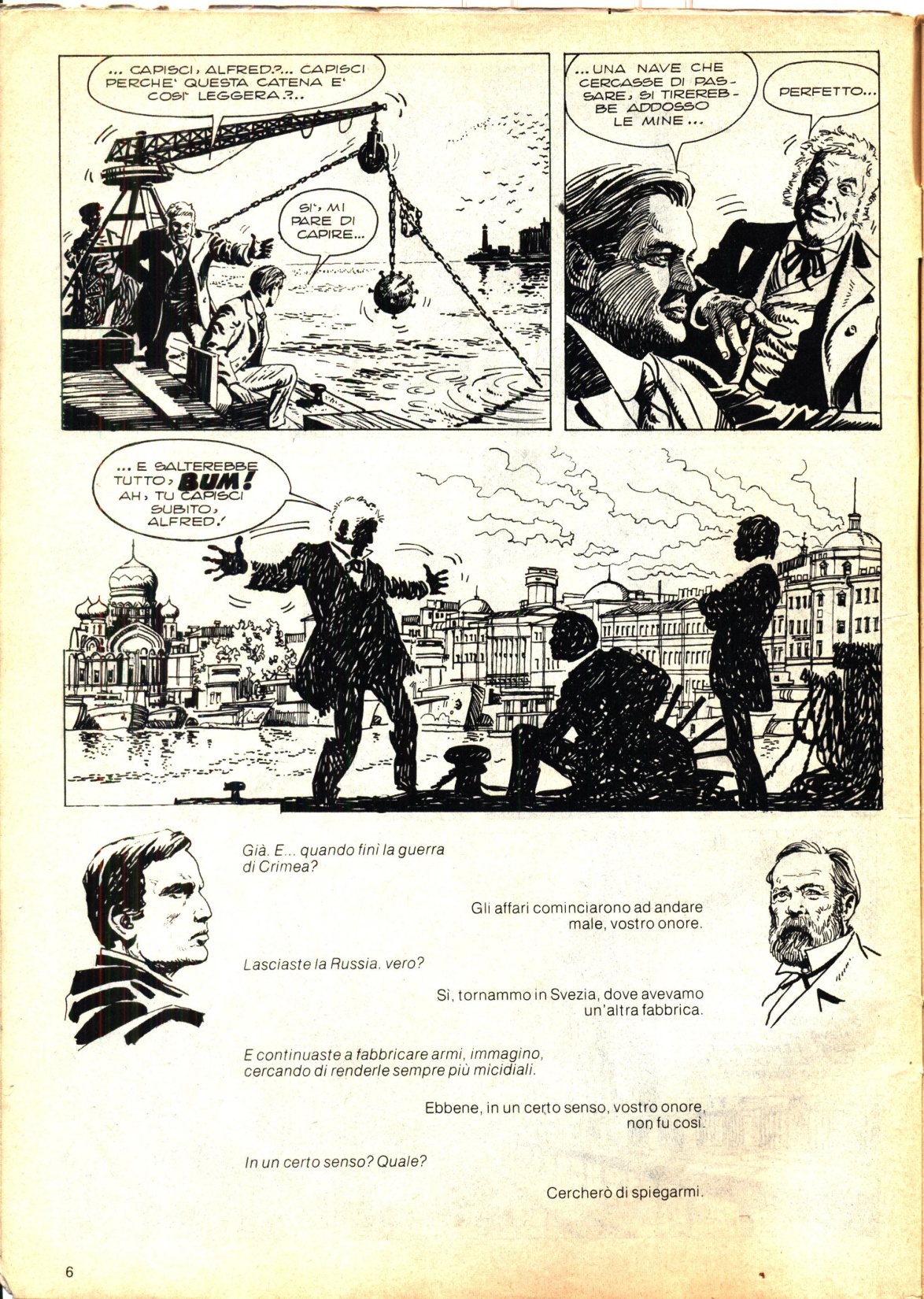 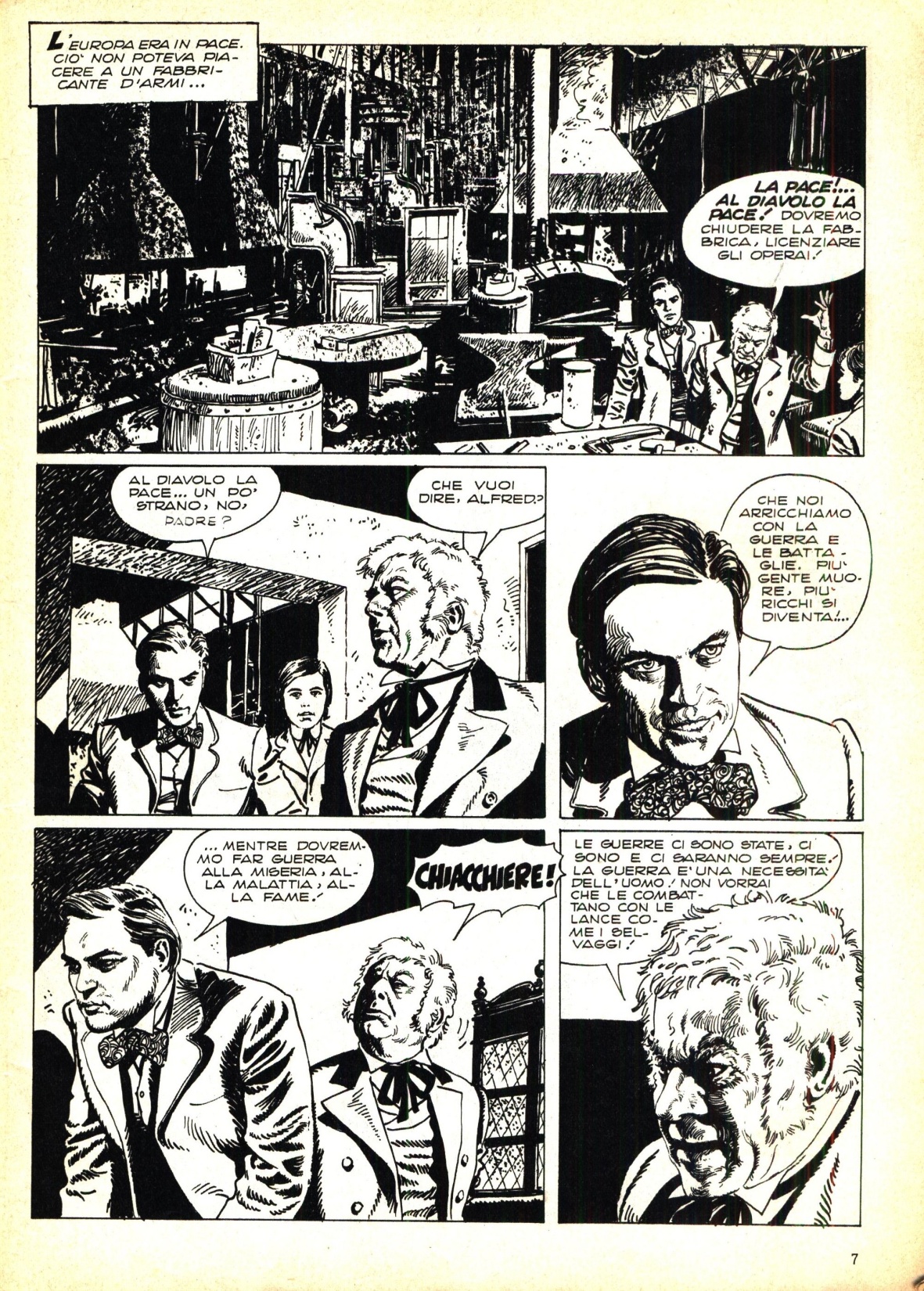 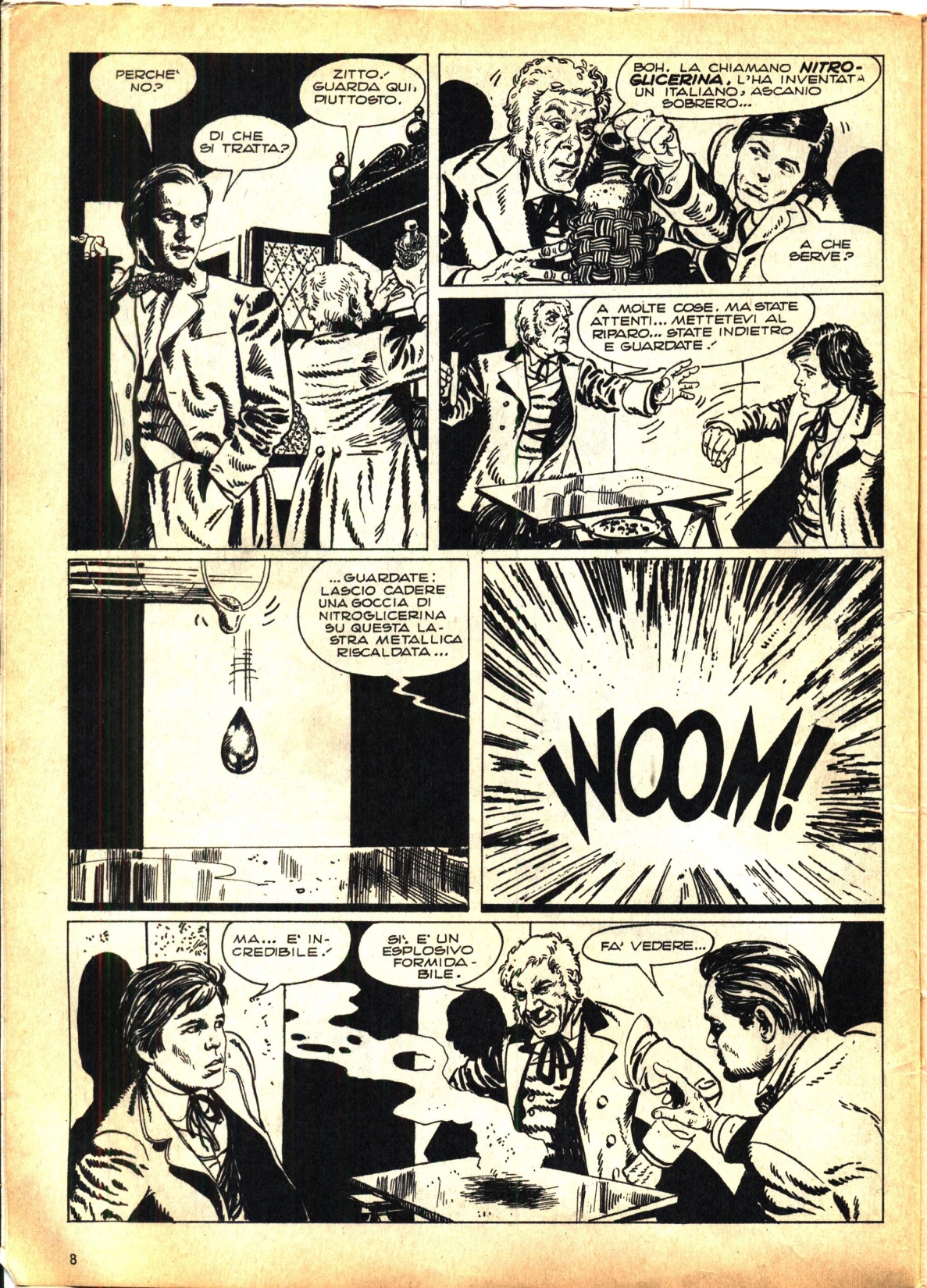 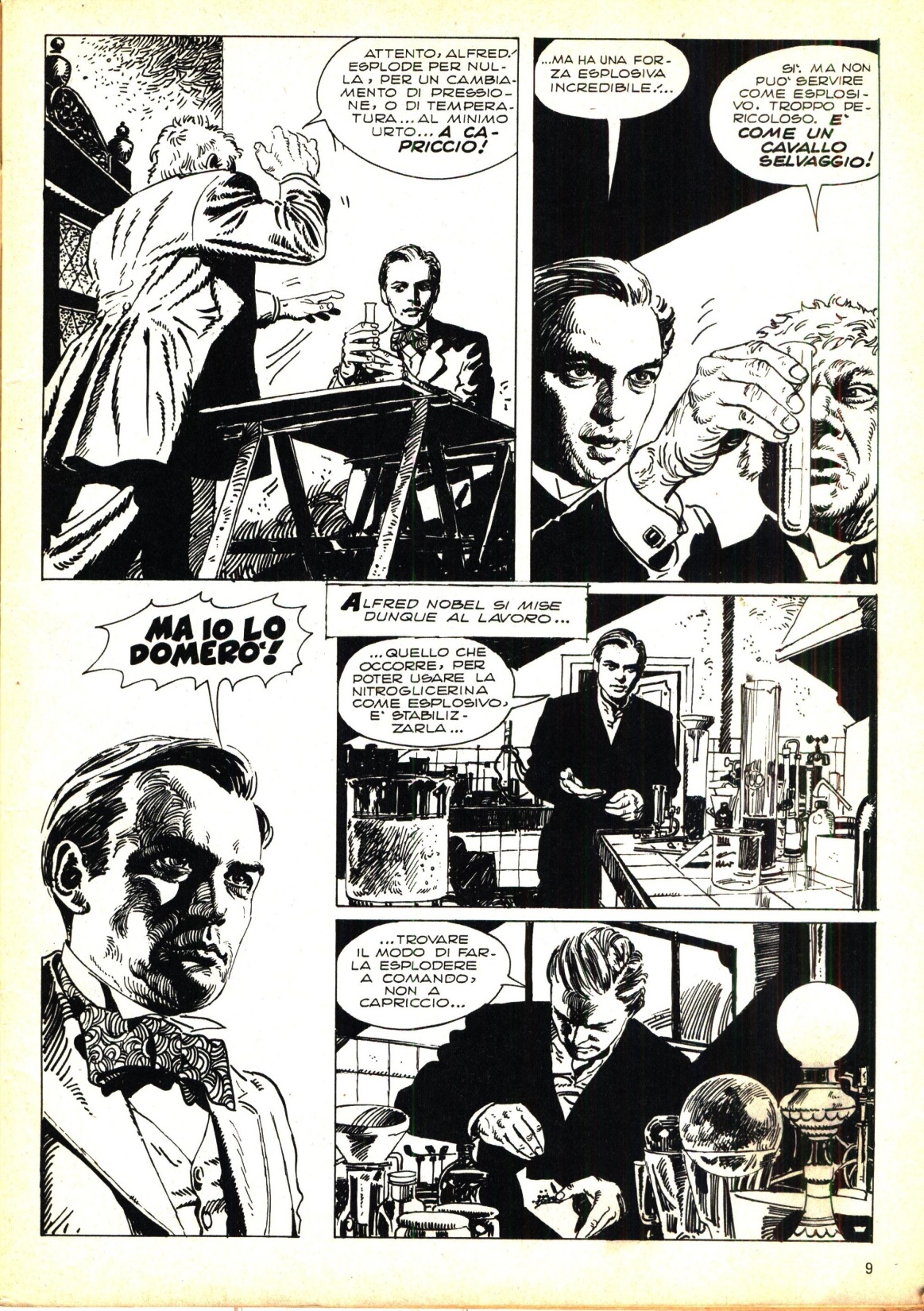 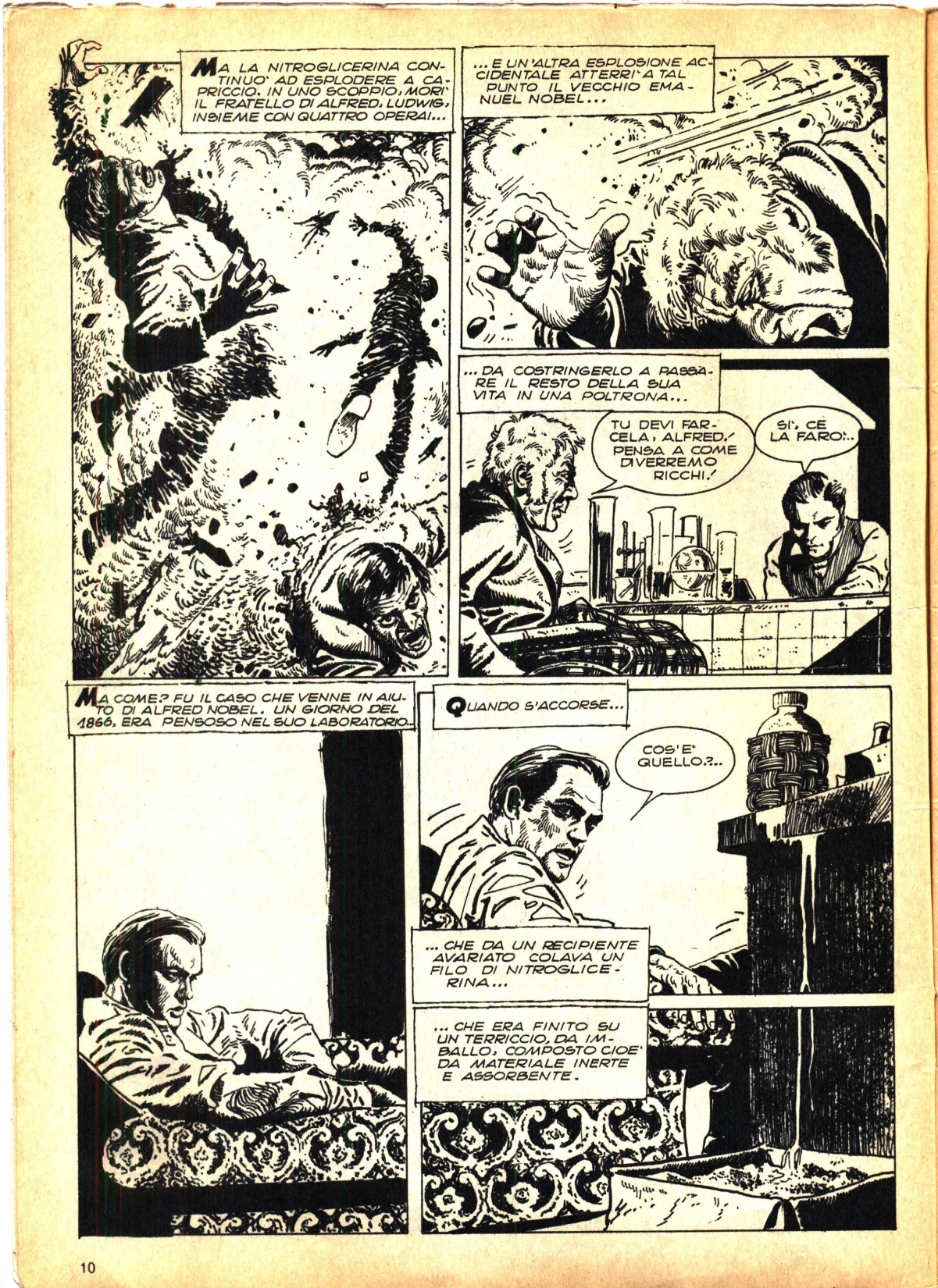 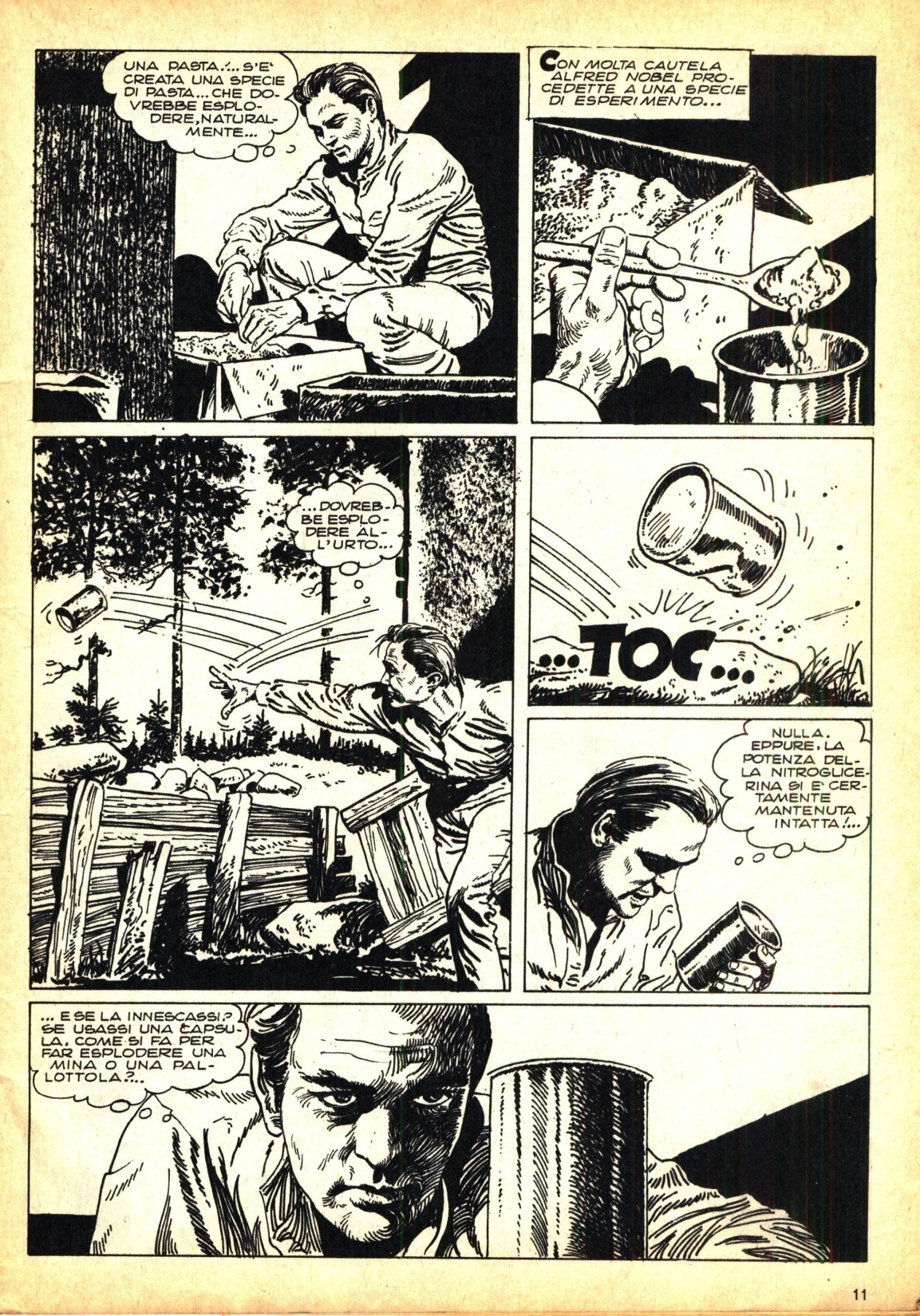 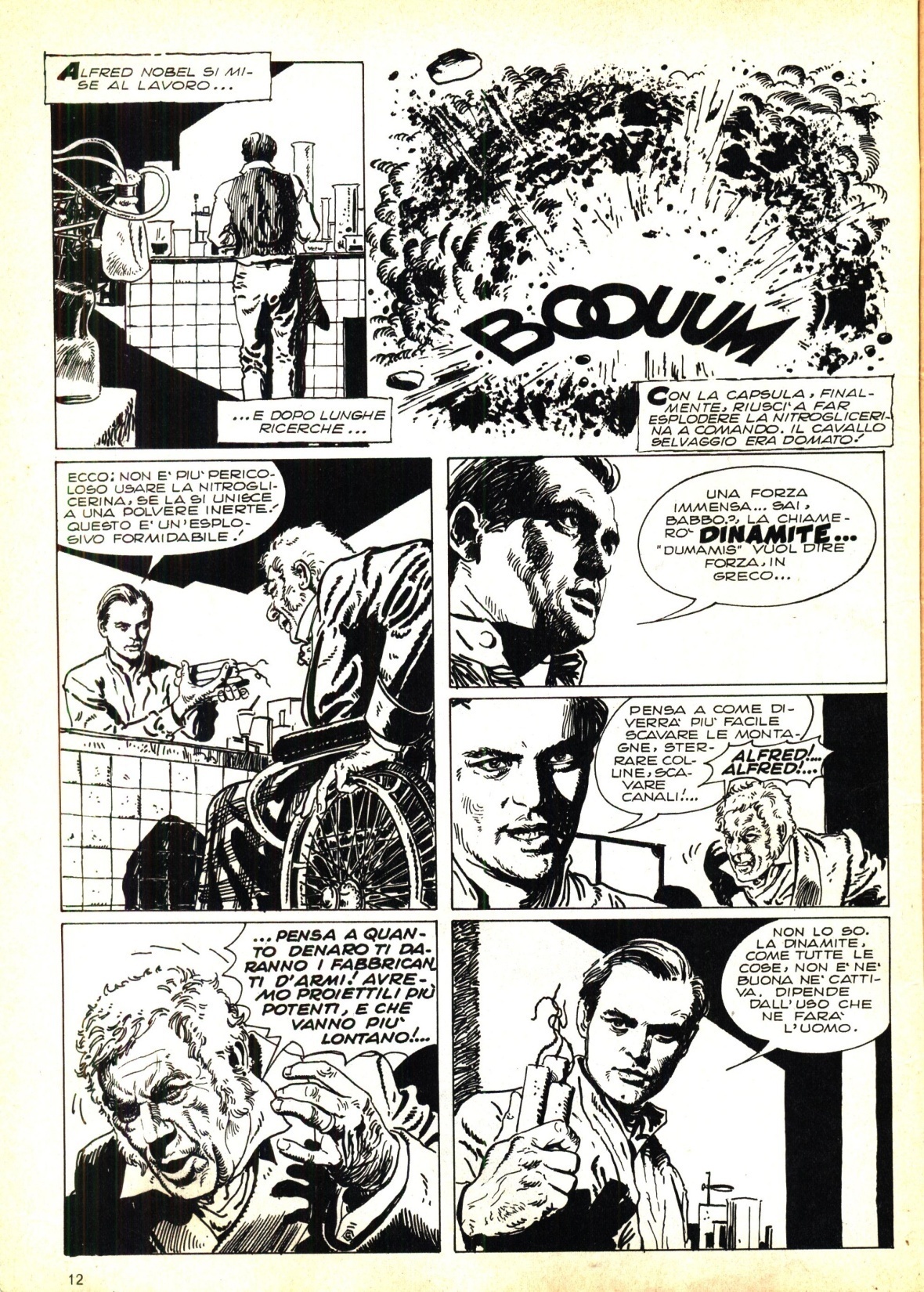 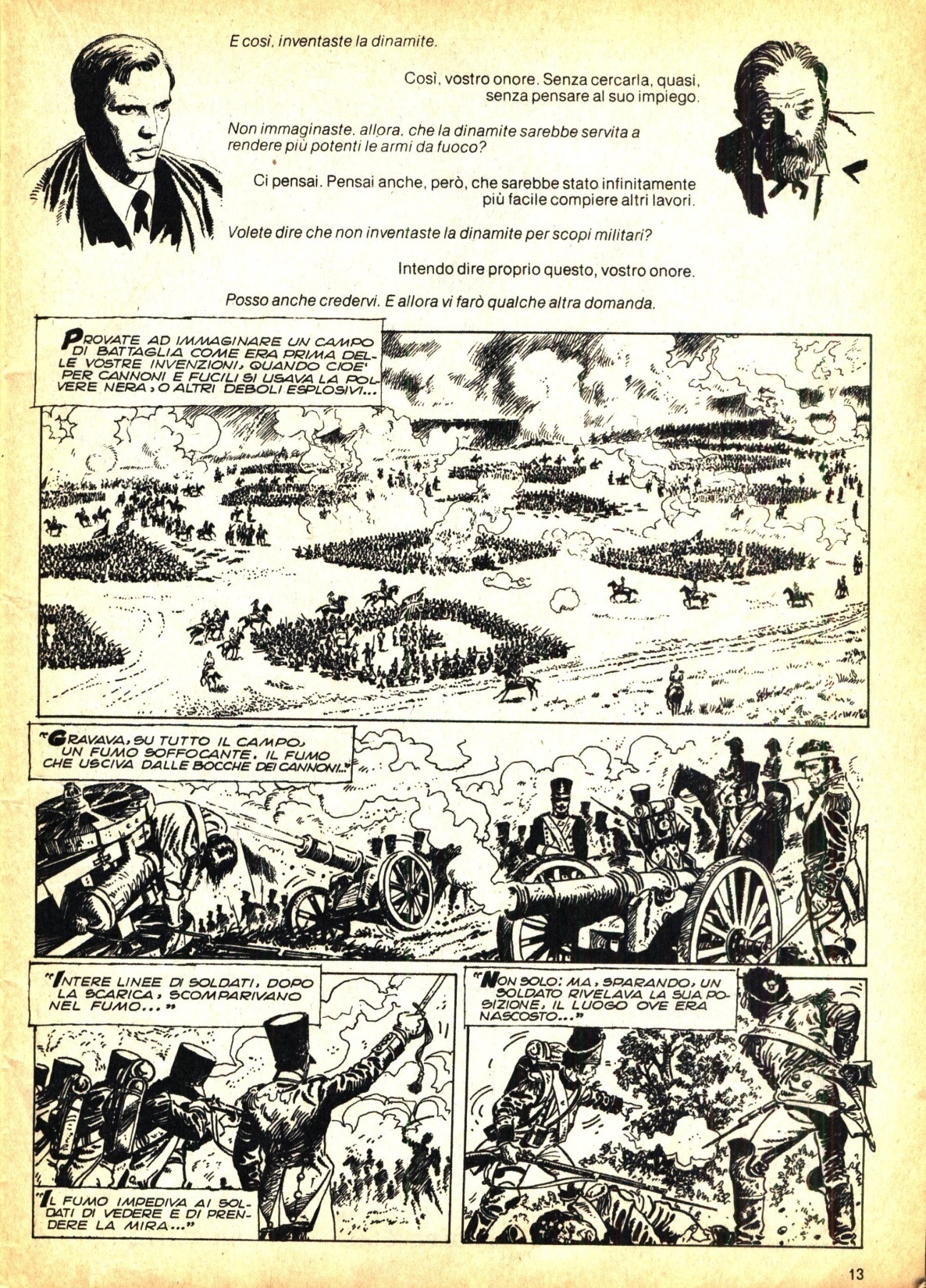 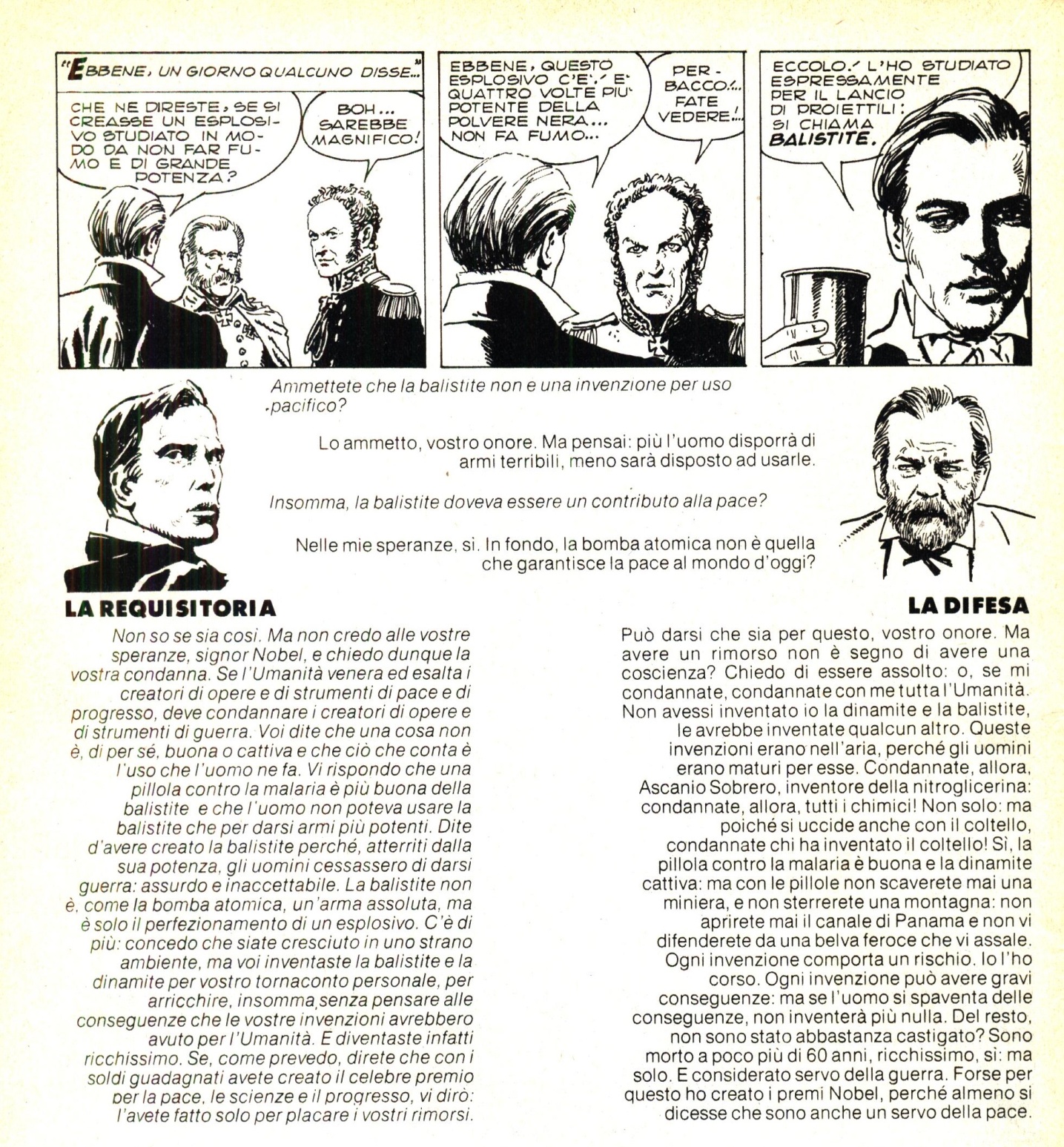 TESTO DI …………………………..
REQUISITORIA
DIFESA